ASOCIAȚIA CENTRUL DE STUDII ”LUCEAFĂRUL”-
PROIECTUL EUROPEAN ERASMUS +

”Profesia de asistent medical –
 garanția promovării și menținerii sănătății ființei umane”


NR. 2019-1-RO01-KA102-062107
ASOCIAȚIA CENTRUL DE STUDII ”LUCEAFĂRUL”-
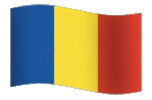 ROMÂNIA- 
ASOCIAȚIA CENTRUL DE STUDII
”LUCEAFĂRUL”-
LICEUL ”RADU MIRON” VASLUI
www.lrmvs.ro
PROIECT EUROPEAN ERASMUS PLUS
+
PARTENERI
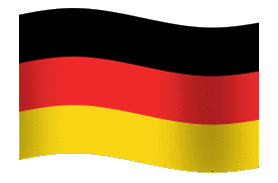 GERMANIA-
 WBS TRAINING AG
www.wbstraining.de
ASOCIAȚIA CENTRUL DE STUDII ”LUCEAFĂRUL”-
PROIECTUL EUROPEAN ERASMUS +
”Profesia de asistent medical – garanția promovării și menținerii sănătății ființei umane”   
 NR. 2019-1-RO01-KA102-062107

PERIOADA DE DESFĂȘURARE: 


FINANȚARE:
2 septembrie 2019 –30 august 2021
145152,00 EURO
ASOCIAȚIA CENTRUL DE STUDII ”LUCEAFĂRUL”-
Proiectul Erasmus +

are ca scop efectuarea de către 56 elevi ai Liceului „Radu Miron”, 
Vaslui, România, a unui stagiu de practică de 3 săptămâni, în două fluxuri de mobilitate, iunie-iulie 2021 la WBS TRAINING AG, Dresda, Germania
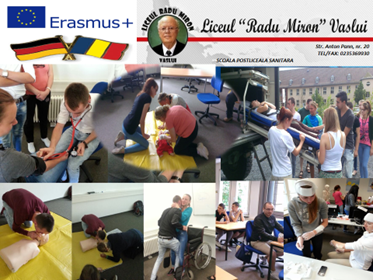 Obiectivul general al proiectului
Îmbunătățirea competențelor profesionale ale viitorilor asistenți medicali generaliști, în vederea creșterii calității actului medical din unitățile medico- sanitare și îmbunătățirii stării de sănătate a populației.
TEMA MOBILITĂȚII IUNIE 2021: ” Tehnici moderne de îngrijire a bolnavului”
TEMA MOBILITĂȚII 2021: ” Acordarea primului ajutor si combaterea infecțiillor nozocomiale”.
ASOCIAȚIA CENTRUL DE STUDII ”LUCEAFĂRUL”-
PROIECTUL EUROPEAN ERASMUS +
”Profesia de asistent medical – garanția promovării și menținerii sănătății ființei umane”   
 NR. 2019-1-RO01-KA102-062107
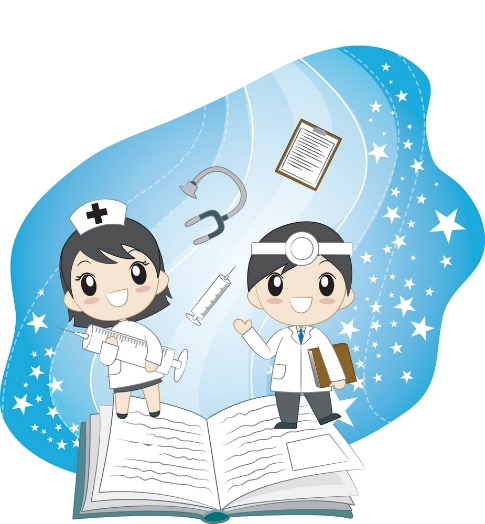 ASOCIAȚIA CENTRUL DE STUDII ”LUCEAFĂRUL”-
Criterii 
de selecție
28 ELEVI
28 de elevi
Tehnici moderne de îngrijire a bolnavului
14 IUNIE -2 IULIE 2021
Stagiu de practica de 3 saptamani
Mobilități
2. Acordarea primului ajutor si combaterea Infecțiillor nozocomiale  2 IULIE - 23 IULIE  2021
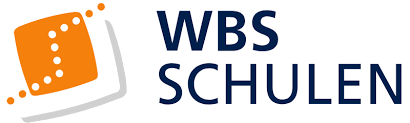 ASOCIAȚIA CENTRUL DE STUDII ”LUCEAFĂRUL”-
Competențele formate în urma implementării proiectului:

I. Dezvoltarea competențelor, abilităților practice a celor 56 de elevi 
 
II. Creșterea posibilităților de angajare a beneficiarilor 
 
III.Achiziționarea de competențe lingvistice  

IV.Dezvoltarea de abilități de lucru în echipe mixte
ASOCIAȚIA CENTRUL DE STUDII ”LUCEAFĂRUL”-
Participanţii la mobilitate pot obţine certificatele :

· Europass Mobility
· Zertifikat- WBS TRAINING AG
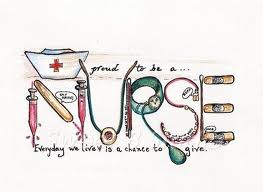 www.postlicealaradumiron.vv.si